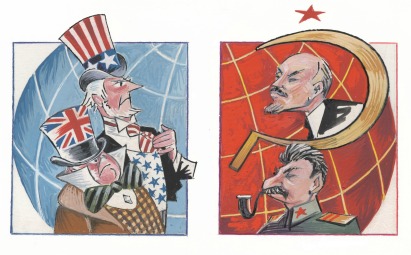 IGCSE History Revision5. How effectively did the USA contain the spread of Communism
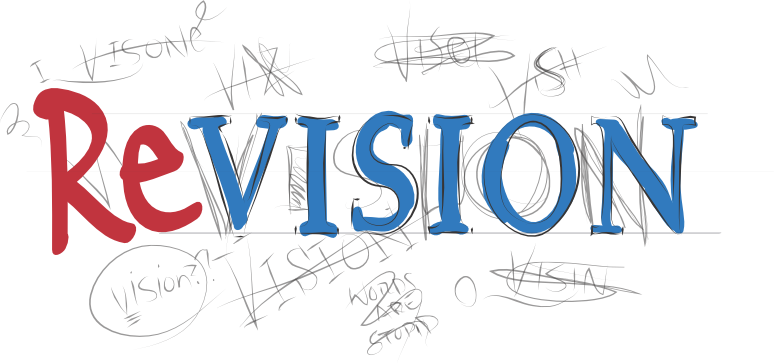 Revision Tips
The Bay of Pigs plan was already in place when Kennedy took office, but he continued with it even though he was unsure of it.  Be able to explain why he blamed others such as the CIA for its failure.
Make sure you are able to fully explain the Cuban Missile Crisis and why Kennedy chose the action he did.
Be able to explain how successive US presidents escalated the war in Vietnam.  Be aware though it is not until Johnson that a large-scale ground force is committed to the war and this is only after the US navy had apparently been attacked.
Revision Tips
There are lots of different groups – Vietcong, Vietminh etc – and it can be confusing in terms of South and North Vietnam.  Ensure you’re fully confident in who is fighting who.
HOW EFFECTIVELY DID USA CONTAIN THE SPREAD OF COMMUNISM?
America and events in Cuba
American reaction to Cuban revolution (1958, led by Fidel Castro Castro-claimed he wanted to merely run Cuba without American interference. However, by summer 1960 he was receiving arms from USSR): 
Frosty relationship with no direct confrontation 
Castro nationalized American assets, therefore; 
US banned the buying of sugar July 1960
US ended all trade relations by Oct 1960
US broke off diplomacy with Cuba in January 1961. 
Not prepared to tolerate Soviet satellite 160 km off coast of Florida.
America and events in Cuba
April 1961–Bay of Pigs invasion: 1400 anti-Castro CIA trained exiles attempt to overthrow Castro. Met by 20, 000 troops armed with tanks and modern weapons, all captured or killed. Kennedy humiliated. 
Aftermath: Bay of Pigs fiasco encouraged spread of communism, consolidated  Castro’s  power  &  popularity,   led to Cuba being aligned with Moscow.
America and events in Cuba
May 1962: USSR publicly announced military support for Cuba. 
July 1962: Cuba best equipped army in Latin America. 
On 11th Sept., US warned USSR against nuclearization of Cuba
America and events in Cuba
Cuban Missile Crisis:
Ongoing tensions at all time high: competition, space race, arms race, nuclear testing, Vietnam war, failed Vietnam summit and Berlin Wall
On 14th Oct 1962, an American U-2 spy plane flew over Cuba and discovered nuclear missile bases, also 20 ships carrying missiles from USSR
America and events in Cuba
Kennedy’s  options:
Do nothing: would be very dangerous to overreact but did not want to show weakness
Surgical air attack: destroy missiles but if any were left they may be used in counter attack and
There may be soviet collateral damage. Attack without advance warning was immoral.
Invade Cuba by sea and air: would guarantee soviet response to protect Cuba or within soviet sphere of influence
Diplomatic pressures through UN: would avoid conflict but US would look weak
Blockade/quarantine: show US was serious but not an act of war, but would not get rid of existing missiles
America and events in Cuba
Khrushchev’s  intent:
To defend Cuba
To test American strength – whether they would back off or face up
To trap the USA into nuclear war – he did not even try to hide them
To get upper hand in arms race due to concern over missile gap would prevent US ever launching 1st strike
To bargain with USA for concessions: remove military bases in Turkey & Italy
America and events in Cuba
Aftermath: helped to thaw relations and allayed pursuit of brinkmanship. White House to Kremlin hotline set up, 1963 – Nuclear Test Ban Treaty
American involvement in Vietnam
Who were the Viet Minh? 
During the Second World War, when France (ex-colonial ruler of Vietnam) was defeated by Germany, Japan took control of Vietnamese resources (coal, rice, rubber, railways, roads) which led to the formation of a strong anti-Japanese resistance movement called Viet Minh, led by communist Ho Chi Minh, who inspired Vietnamese peasants to flight for an independent Vietnam.
American involvement in Vietnam
Who were the Viet Minh? 
In 1945 they entered Hanoi and declared independence > led to war in 1946 between French and Viet Minh. When communists took over in China, American paranoia grew and they spent $500 million a year to keep up anti-Viet Minh effort and keep Vietnam non-communist.
American involvement in Vietnam
What was the domino theory? 
American theory that USSR trying to spread communism all over Asia; Laos, Cambodia, Thailand, Burma, India may fall to communism one after the other like a row of dominoes after Vietnam, the first domino.
American involvement in Vietnam
What were the Geneva agreements of 1954? 
They split up Indochina into different countries like Laos, Cambodia, Vietnam, and Thailand 
Split Vietnam at 17th parallel. 
Vietminh pulled out of south (replaced by Diem), French pulled out of north (replaced by Ho Chi Minh) 
Free elections to take place July 1956
American involvement in Vietnam
Why did US get involved? 
Containment: domino theory – paranoia about Indochina, China had turned communist in 1949 – Viet Minh seen as Chinese puppets and containment in Korea failed had to compete with USSR. 
French army (AVRN) too weak, ill equipped and inefficient to defeat Viet Cong (Viet Minh) and could not cope with guerrilla warfare. South Vietnam could not win by itself. 
US had been attacked by North Vietnamese patrol boats – USS Maddox in the Gulf of Tonkin (August 1964); February 1965 –Vietcong had attacked US airbases, US soldiers killed
American involvement in Vietnam
How did the US get involved? 
US was attacked and needed to face up to communism 
Had been pouring in $500 million to support the French against Viet Minh communists already 
Supported  Diem’s  corrupt  and  inefficient  government who would have to give in to communists on their own.
American involvement in Vietnam
How did US get out?
Pressure on USSR and China – they had fallen out of an alliance, USA tried to improve relations with them individually (SALT with USSR, Feb 1972 Nixon visited China) to persuade them to pressure North Vietnam to end the war
Peace negotiations with North Vietnam – early 1969 – Henry Kissinger met with Vietnamese Le Duc Tho 
Vietnamization of the war effort – building up South Vietnamese forces and withdrawing 400, 000 US troops from April 1969 to end of 1971 
Bombing – increased bombing campaigns against North Vietnam to show he was not weak. Also, invaded Viet Cong bases in Cambodia.
American involvement in Vietnam
Why did US fail to defeat the Viet Minh? 
US had hi-tech tactics that used B-52 bombers, artillery and helicopters and killed innocent people demoralizing their own troops and losing local support (South Vietnamese peasants) whereas the Viet Minh used guerrilla warfare tactics, which were appropriate to the nature of the war and the relief features of Vietnam – they used booby traps, land mines, did not wear uniform and mixed with and helped the peasants which made it difficult to distinguish them and they won local support.
American involvement in Vietnam
Why did US fail to defeat the Viet Minh? 
American troops were inexperienced and South Vietnamese government was inefficient and corrupt, whereas Viet Cong represented people well and had been fighting with Japan since World War 2 and later on with the French. 
They were determined to achieve independence and victory, whatever the cost. 
American troops had hit rock bottom morale, it was an unpopular war – whereas Viet Cong was motivated for unification.
American involvement in Vietnam
Why did US fail to defeat the Viet Minh? 
US had supplies coming from 8000 miles away whereas Viet Cong were supplied weapons by USSR and China through HO Chi Minh trail. Could not attack this trial without escalating the war.
American involvement in Vietnam
Why did the war rouse so much opposition in America? 
Casualties, fighting for their country 8000 miles away – public did not buy it, failures & horrors of war and My Lai massacre publicized.  
Johnson  had  to  cancel  ‘The  Great   Society’  reform  plan  due  to  the  cost.  
Even Martin  Luther King opposed the war. 
Containment had failed and 58, 000 casualties. 1973 Truman Doctrine abandoned.
American involvement in Vietnam
Vietnam & containment: A failure 
Militarily
Politically = sped up domino effect. By 1975, both Laos and Cambodia were communist